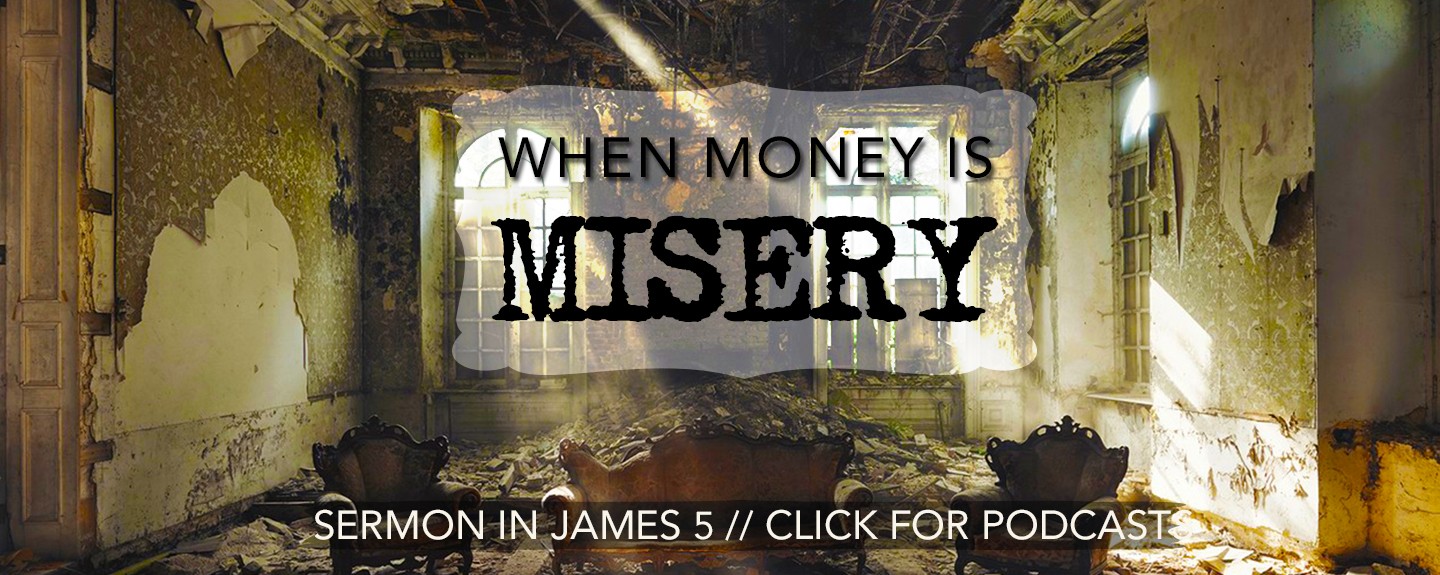 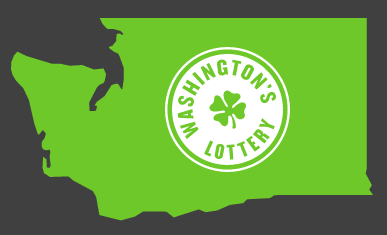 DEPTMENT of IMAGINATION
James 5
Now listen, you rich people, weep and wail because of the misery that is coming on you. 2 Your wealth has rotted, and moths have eaten your clothes. 3 Your gold and silver are corroded. Their corrosion will testify against you and eat your flesh like fire. You have hoarded wealth in the last days.
James 5
4 Look! The wages you failed to pay the workers who mowed your fields are crying out against you. The cries of the harvesters have reached the ears of the Lord Almighty. 5 You have lived on earth in luxury and self-indulgence. You have fattened yourselves in the day of slaughter. 6
James 5
 6 You have condemned and murdered the innocent one, who was not opposing you.
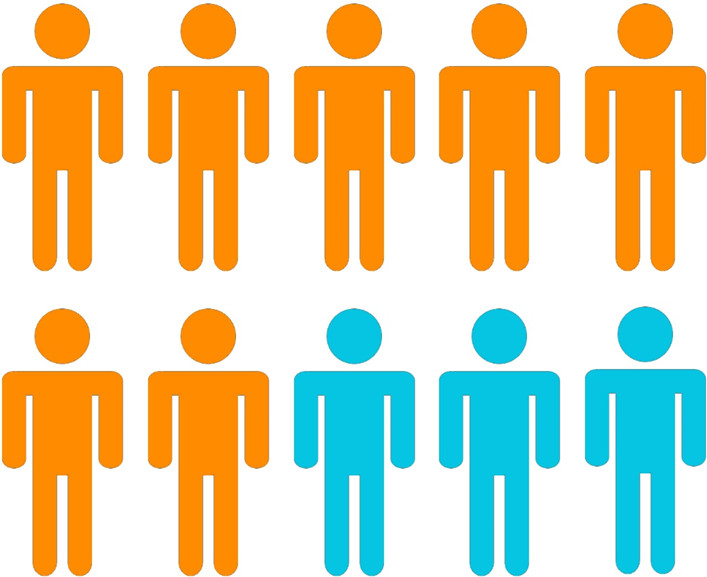 $5,000 per year
(Top 30%)
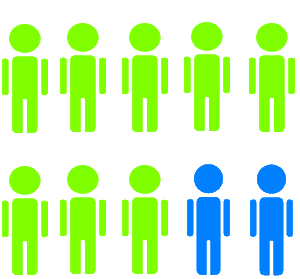 $11,000 per year
(top 20%)
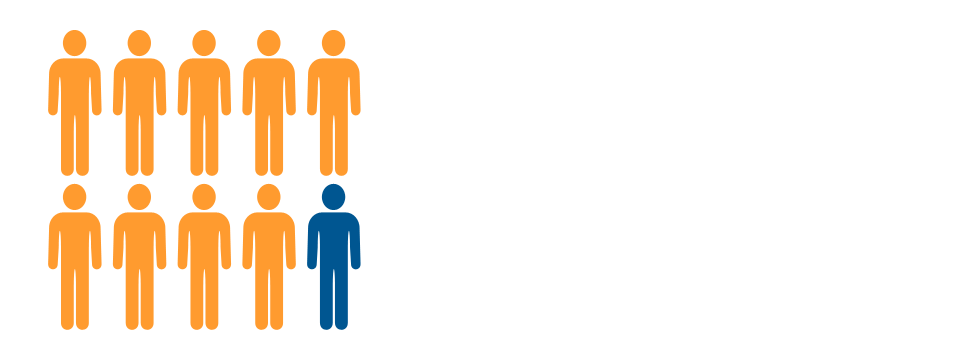 $20,000 per year
(Top 10%)
James 5
Now listen, you rich people, weep and wail because of the misery that is coming on you. 2 Your wealth has rotted, and moths have eaten your clothes. 3 Your gold and silver are corroded. Their corrosion will testify against you and eat your flesh like fire. You have hoarded wealth in the last days.
James 5
4 Look! The wages you failed to pay the workers who mowed your fields are crying out against you. The cries of the harvesters have reached the ears of the Lord Almighty. 5 You have lived on earth in luxury and self-indulgence. You have fattened yourselves in the day of slaughter. 6 You have condemned and murdered the innocent one, who was not opposing you.
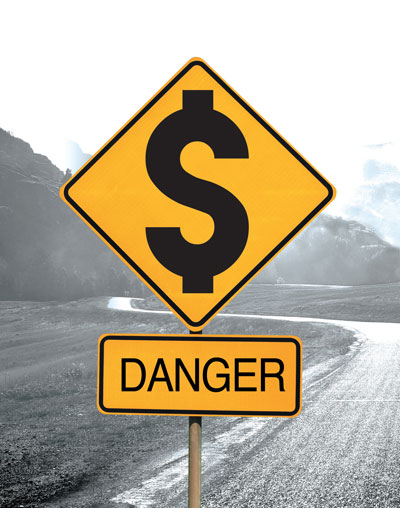 #1.) Wealth wrongly handled leads to sorrow unnecessarily stockpiled.
Vs. 1—Now listen, you rich people, weep and wail because of the misery that is coming on you.
2 Your wealth has rotted, and moths have eaten your clothes. 3 Your gold and silver are corroded.
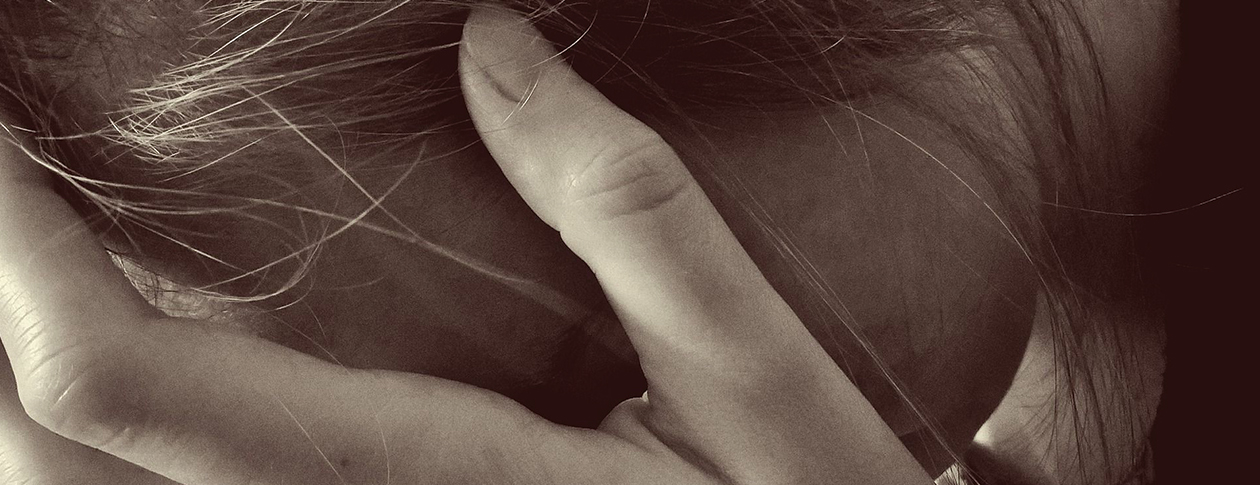 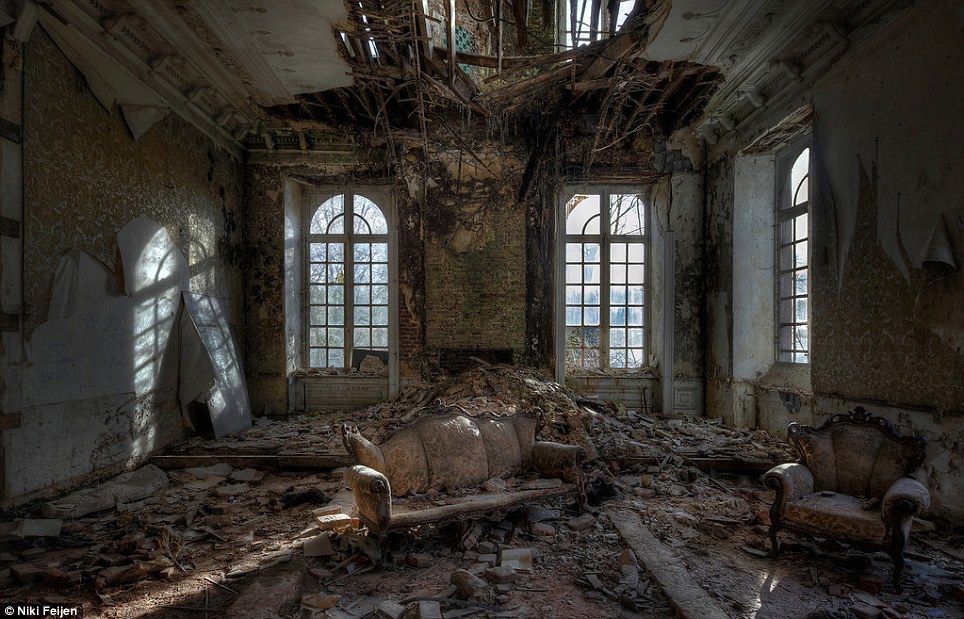 #2. Earthly wealth is always temporary and fading.
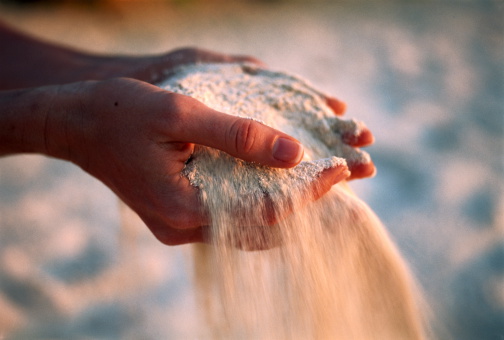 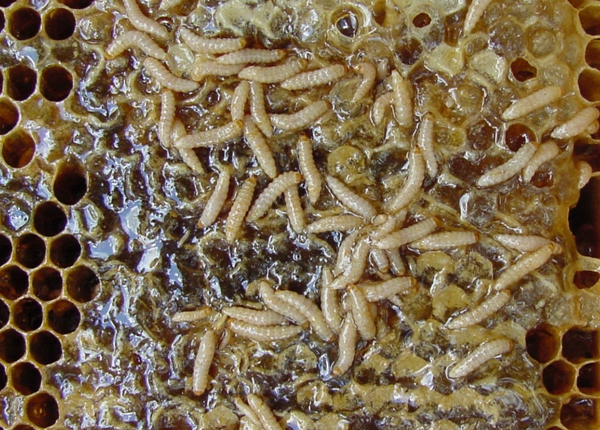 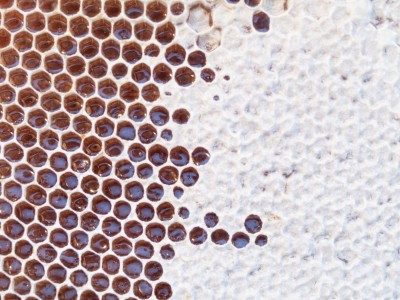 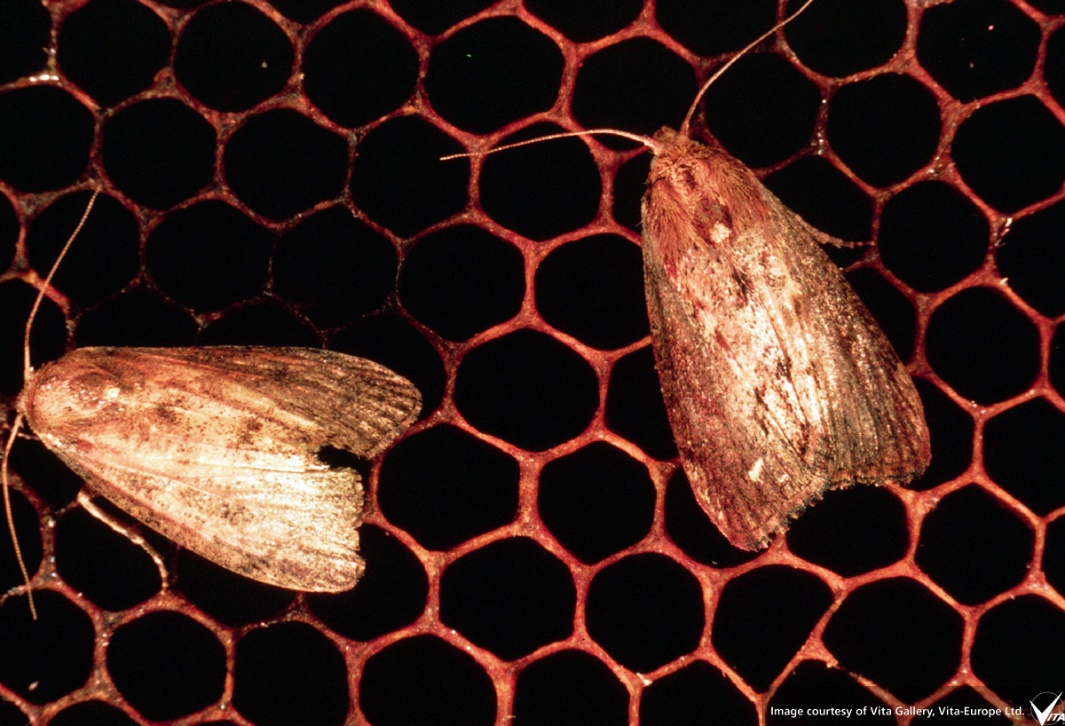 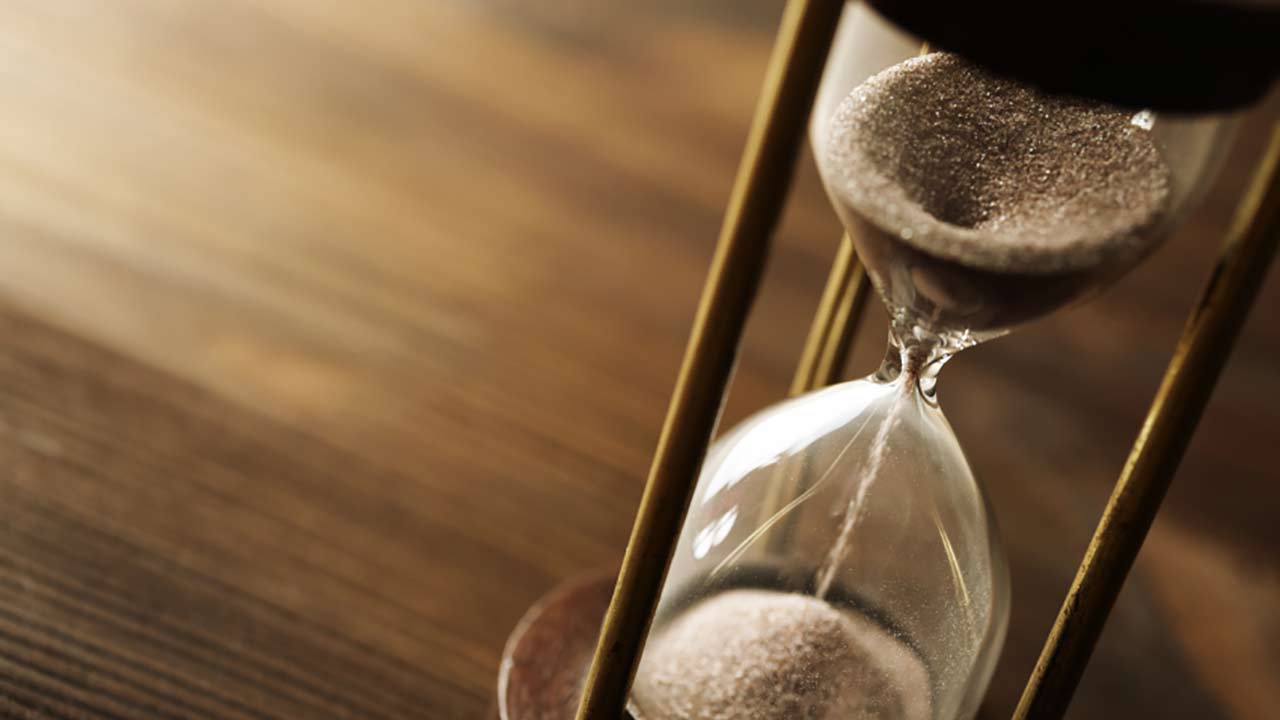 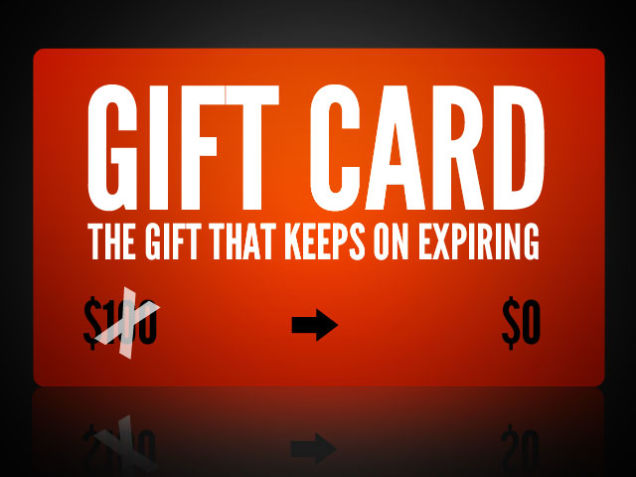 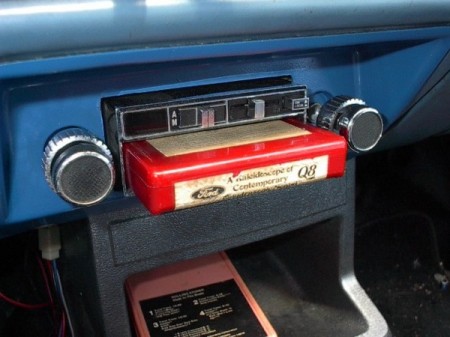 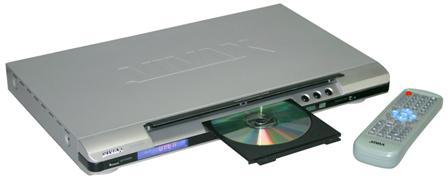 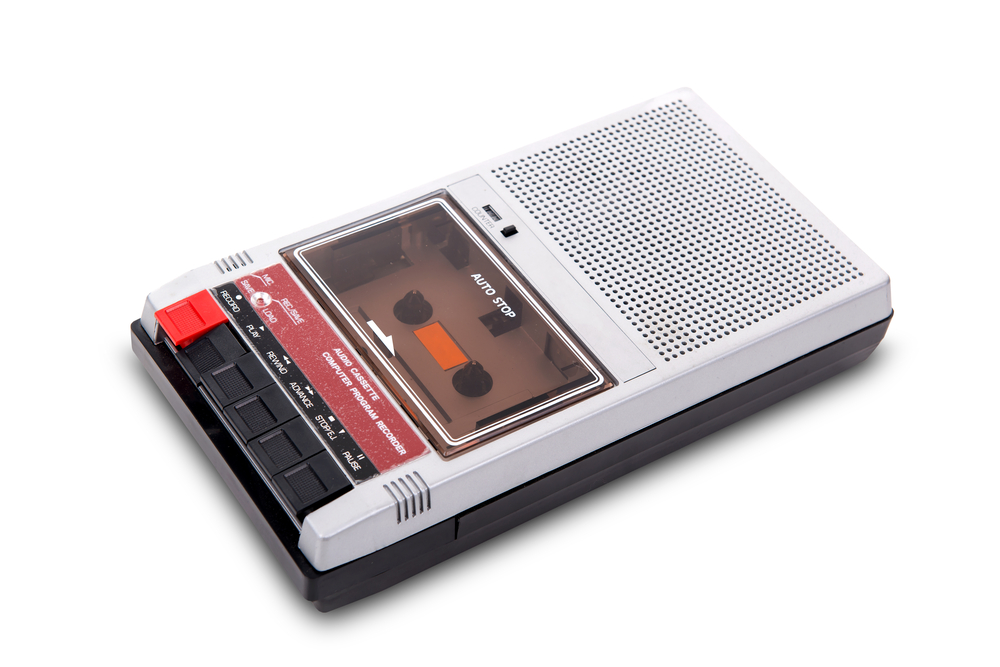 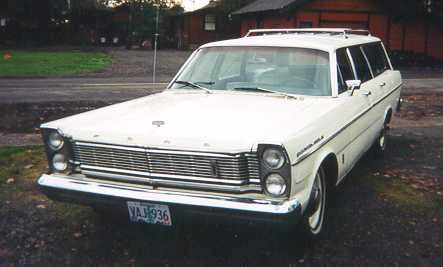 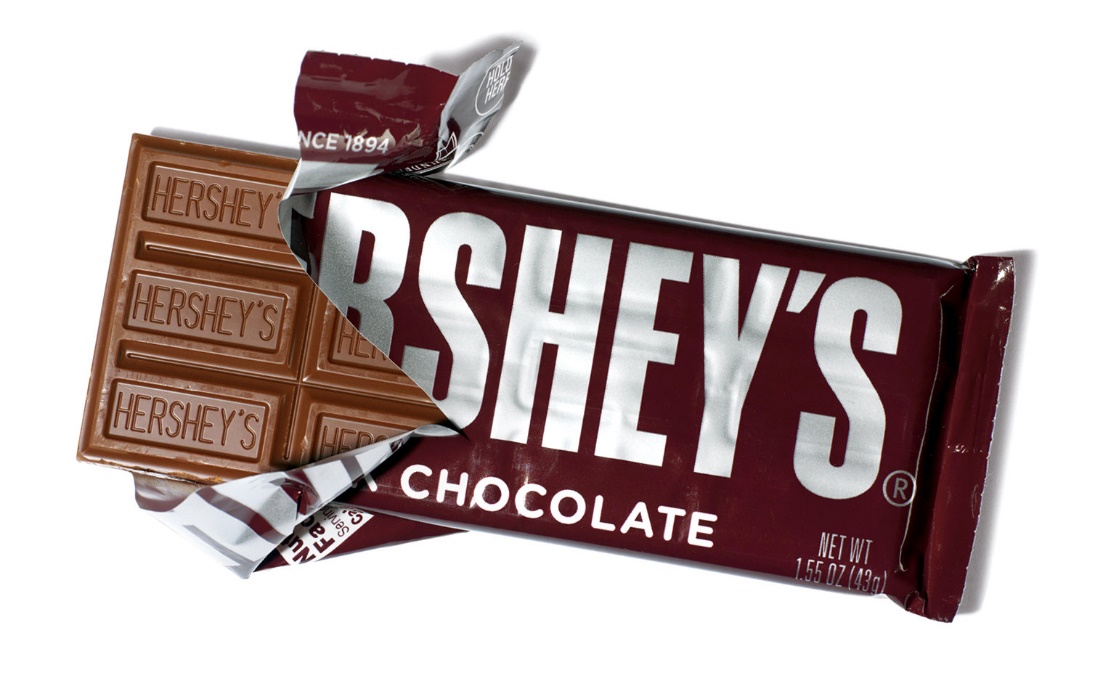 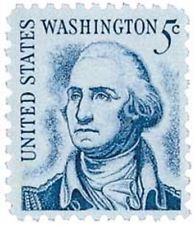 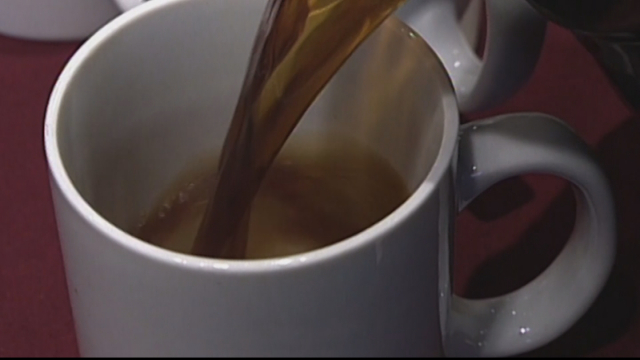 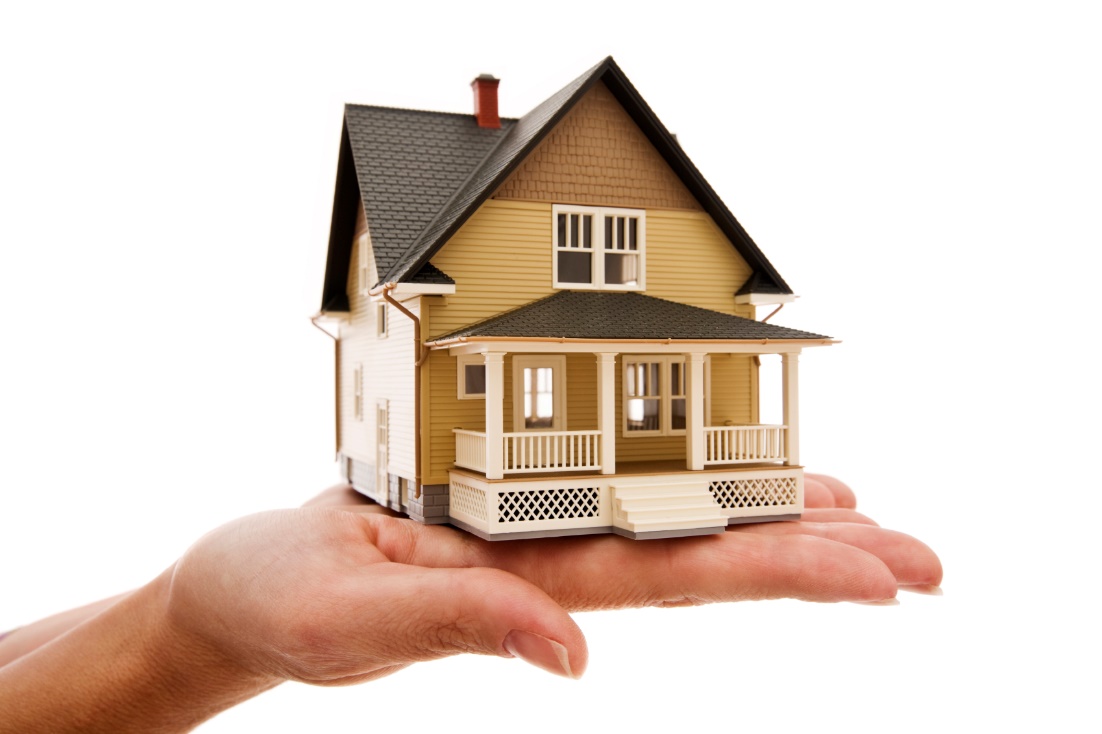 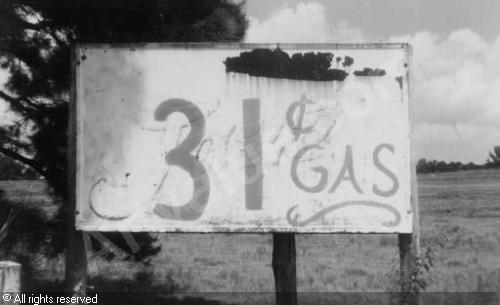 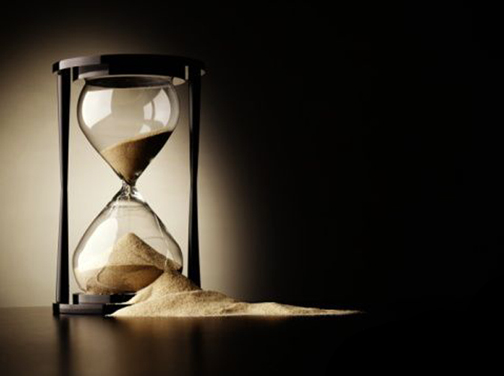 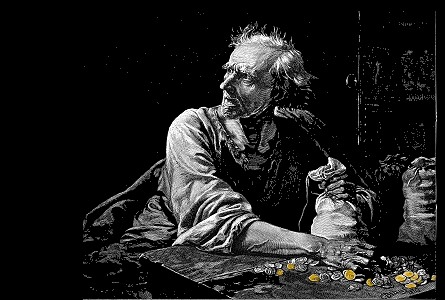 #3. Hoarded wealth brings judgment…
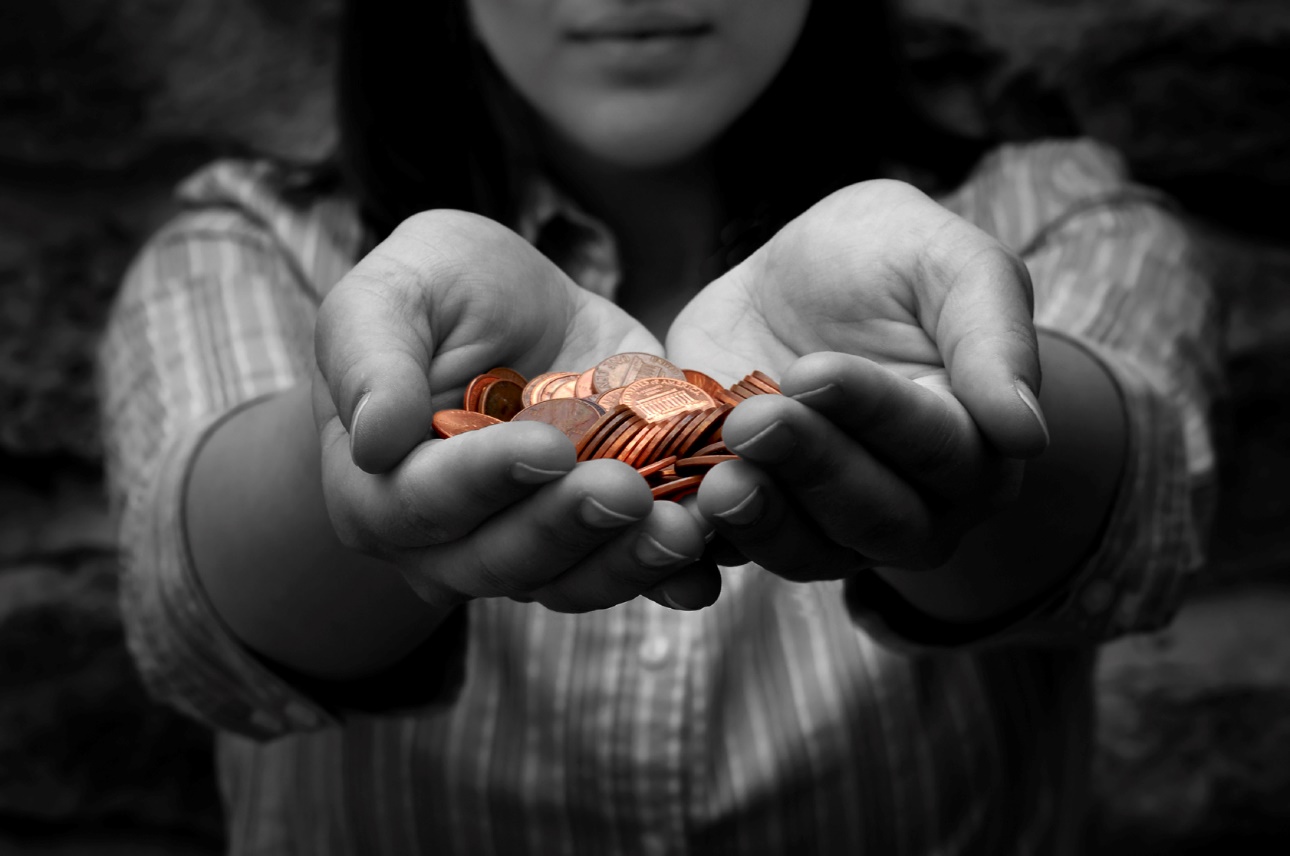 Shared wealth brings blessings.
James 5You have hoarded wealth in the last days.4 Look! The wages you failed to pay the workers who mowed your fields are crying out against you. The cries of the harvesters have reached the ears of the Lord Almighty.
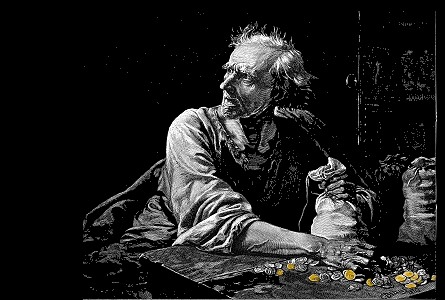 #3. Hoarded wealth brings judgment…
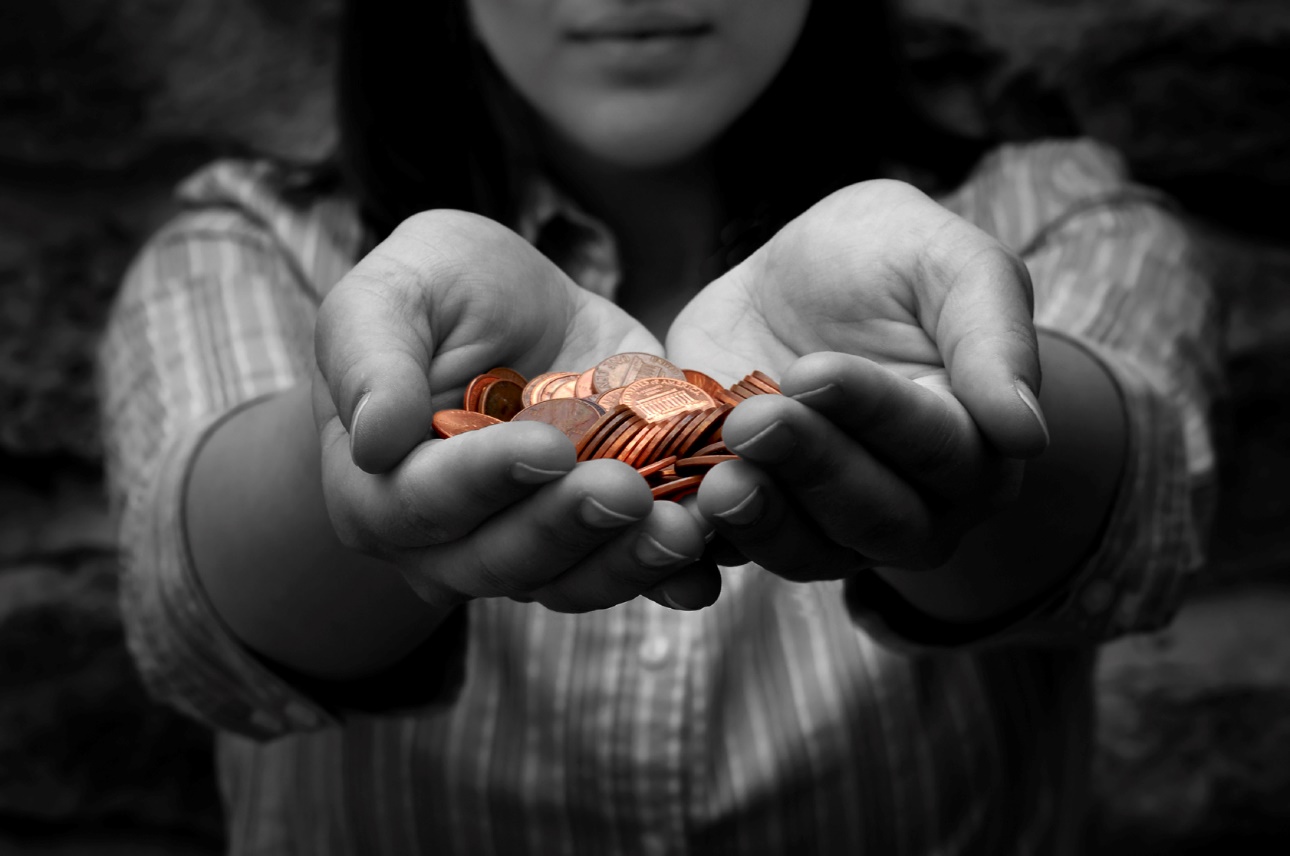 Shared wealth brings blessings.
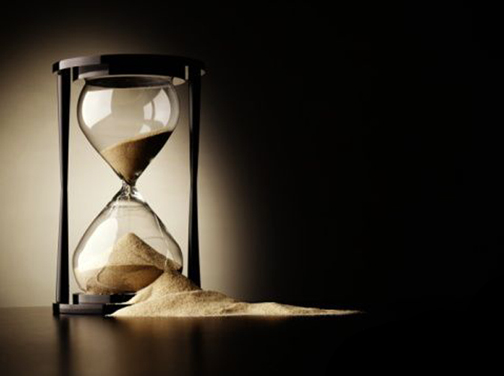 What determines when hanging onto something has become hoarding?
James 54 Look! The wages you failed to pay the workers who mowed your fields are crying out against you. The cries of the harvesters have reached the ears of the Lord Almighty.
James 5:5You have lived on earth in luxury and self-indulgence. You have fattened yourselves in the day of slaughter.
1.) God does not see wealth as usually beneficial for developing the heart and life of Christ in his children.  2.) God does not want His children spending their God-given days and years chasing wealth as the world does.3.) Coveting wealth or envying those with wealth is NOT God’s desire for His children.
What regular practices will help us guard against SELF-INDULGENCE?
What regular practices will help us guard against living in LUXURY?
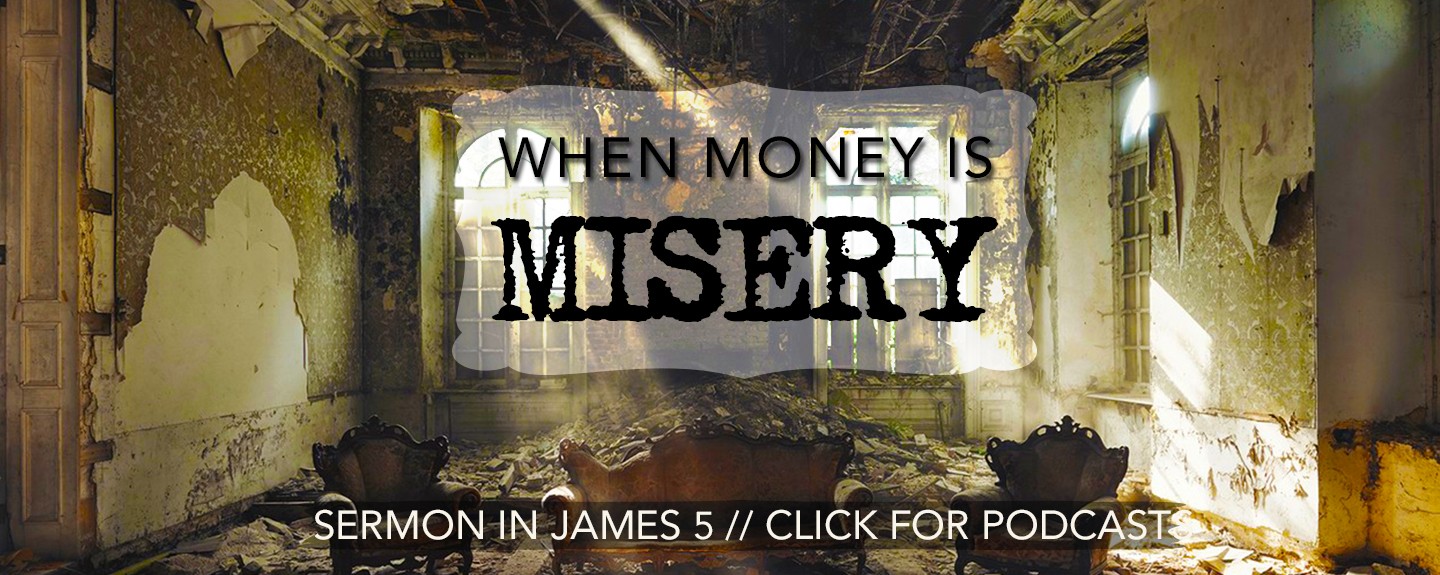